Gravimetric and Volumetric Based Quantitation
Lane C. Sander, Ph.D.

Chemical Sciences Division
Material Measurement Laboratory
National Institute of Standards and Technology1
1Contribution of the National Institute of Standards and Technology.  Not subject to copyright.  This presentation reflects the views of the author and should not be construed as representing NIST’s views or policies.
4/29/2022
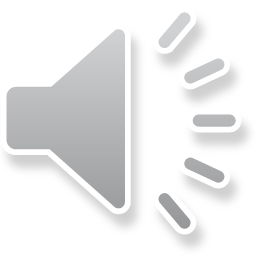 [Speaker Notes: This presentation provides a brief introduction to gravimetric and volumetric approaches used in chemical metrology.  Gravimetric and volumetric based measurements are in widespread use by analysts, and accurate results can be achieved with either approach.  Advantages and limitations of these approaches are described, and examples are provided to highlight similarities and differences of the methods.]
Gravimetric vs Volumetric Measurements
Gravimetric Measurements
Balances
4 to 5 significant figures
Temperature independent
Mixed solvents are possible
Less skill required
Blunders less likely
Data entry more complex
Sample processing takes more time
Volumetric Measurements
Volumetric glassware
3 significant figures
Temperature dependent
Mixed solvents introduce errors
More skill required
Blunders possible
Data entry less complex
Sample processing is rapid
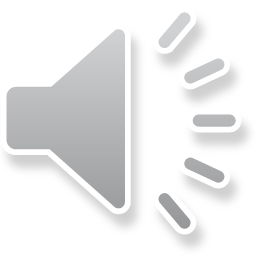 [Speaker Notes: Gravimetric and volumetric approaches to quantitation differ in the way that solution transfers are performed.

Gravimetric measurements are performed by weighing operations.  Modern electronic balances facilitate gravimetric measurements and can routinely provide accuracy to 4 or 5 significant figures.  Changes in density that may occur with temperature do not affect these measurements.  A less obvious advantage with gravimetric based measurements is the potential to use mixed solvents, such as methanol and water.  Since gravimetric approaches are based only on masses of the components, any changes in volume that might occur during mixing will not influence quantitation.  Gravimetric measurements require less skill and training on the part of the analyst, and blunders are less likely than might be expected for volumetric based sample transfers.  For mass-based quantitation, there is no need or advantage in trying to deliver exact quantities.  Any quantity delivered (for example, during a dilution) will be determined with the same level of accuracy, within the limits of the balance.  However, because 5 or more digits are displayed by electronic balances, data entry for the measurements may require additional effort compared with volumetric delivery of liquids.  Gravimetric measurements also require more time than volumetric measurements, due to the equilibration time required by the balance for each measurement.

For comparison, volumetric based measurements utilize liquid transfer with a pipet or volumetric flask.  For accurate results, volumetric glassware must be calibrated.  Because the density of liquids change with temperature, measurements must be carried out at the temperature specified for the volumetric glassware, typically 20 degrees  Celsius, or corrections can be applied for use at other temperatures.  Such changes are usually small, but the effect is worth consideration.  Volume-based solution transfers require more skill from the analyst than mass-based measurements, and typically only three significant figures can be reliably determined.  Mixed solvents (such as methanol mixed with water) introduce an additional source of error since volumes are not additive.  Transfer of organic solvents can be more prone to error than water transfers, since the viscosity of many organic solvents is smaller than with water, and unexpected drips are more common.  Having listed the challenges of volume-based measurements, it should also be noted that sample processing is rapid, and data entry is less complex, particularly if nominal values for glassware and pipets is used.]
Definitions
Amount of Substance
A measure of the number of elementary entities
Mole (6.023 x 1023 entities)
Examples:  mol, mmol, µmol, nmol
Mass
Quantity of matter
Kilogram
Examples:  kg, mg, µg, ng
Volume
A measure of space
Liter
Examples:  L, mL, µL, nL
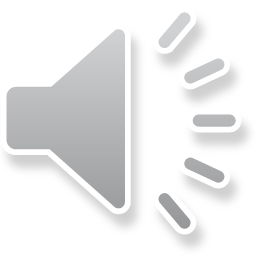 [Speaker Notes: It is useful to distinguish the terminology and units that are associated with mass and volume-based measurements.

The amount of substance is a measure of the number of elementary entities present, represented by the unit “mole”.  Historically, the definition of the mole was given by the number of atoms in present in 12 grams of carbon 12, referred to as Avogadro’s constant. The General Conference on Weights and Measures defined the mole as 6.02214076 × 1023 entities for the International System of Units (SI) effective from May 20, 2019.  Units associated with the amount of substance include mol, mmol, µmol, and nmol.

Mass is the quantity of matter within a sample, related to resistance to acceleration and is represented by the unit “kilogram”.  Common units include mg, µg, and ng.

Volume is of course, an expression of space.  The SI derived unit for volume is the liter, and related units include mL, µL, and nL.  The unit cubic centimeter or CC is less commonly used in chemistry.]
Definitions
Concentration 
Volumetric measurements
Amount of a substance in a defined space
An amount of a substance (expressed in units of moles or mass) that is related to the amount of solution (expressed in units of volume)
Examples:  mg/L, mmol/L

Mass Fraction 
Gravimetric measurements
Amount of a substance relative to the amount solution, in mass units
Examples:  µg/g, ppm
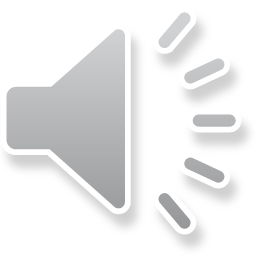 [Speaker Notes: The terms concentration and mass fraction both refer to relative expressions of the amount of an analyte, rather than an absolute quantity.  In this video, the term “concentration” will refer to the amount of a substance in a defined space.  For liquid solutions, concentrations are often expressed in units of moles or units of mass, relative to the volume of the solution.  Common concentration units are milligrams per liter and millimoles per liter.

Mass fraction refers to the mass of a substance present in a known mass of solution.   Common mass fraction units are µg/g and parts per million.]
Conversion of Units
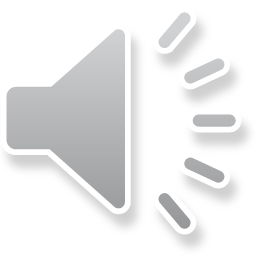 [Speaker Notes: Concentration units and mass fraction units can be easily be interconverted through use of the density.  

Concentration is equal to the mass fraction times the density, 

and mass fraction is equal to the concentration divided by the density. Practically speaking, the solution density for dilute  solutions is well approximated by the density of the solvent employed, at the laboratory temperature.  

In the example shown, the density of methanol at 20 C is used to convert a 1 mg/mL concentration to 1.263 mg/g mass fraction.]
Calibrants
Calibrants can be prepared from reference standard solutions or reagents of known purity
Using a reference standard solution  
Convert concentration units to mass fraction units for gravimetric-based quantitation
Divide concentration by solution density
Dilute reference standard to prepare calibrants at desired concentrations.  

Using high purity reagents
Dissolve a known mass of the reagent with a known mass of solvent

https://www.nist.gov/video/preparation-calibration-solutions
https://www.nist.gov/video/volumetric-transfer-liquids
https://www.nist.gov/video/calibration
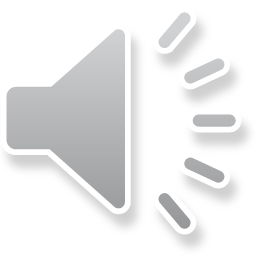 [Speaker Notes: Calibrants are typically prepared by dilution of a reference standard solution, or by preparing solutions with high purity reagents.  

A more detailed discussion of the preparation of calibrants is available at the link shown at the bottom of this page.  A separate tutorial is available for volumetric transfers of liquids, if this approach to quantitation is used.

If a reference standard solution is used for quantitation, it is often convenient to convert concentration units to mass fraction units prior to subsequent dilutions.  The dilutions can then be performed gravimetrically, and the challenges associated with accurate volumetric transfers are no longer a consideration. 

Calibrants can also be prepared dissolving high purity reagents in a solvent.  Regardless of the approach used, it is more defensible to prepared calibrants individually using the reference standard solution or high purity reagent, rather than by performing serial dilutions.   Serial dilutions compound measurement errors with each step, and blunders may be less obvious.  

A separate tutorial is available that describes metrological aspects of calibration, also listed below.]
Calibrants (example)
Gravimetric Basis
Volumetric Basis
Mass Fraction Reference Standard
1.26 mg/g
Concentration Reference Standard
1 mg/mL
divide reference standard concentration by the density of the solution to obtain mass fraction units
e.g., methanol,  = 0.792 g/mL
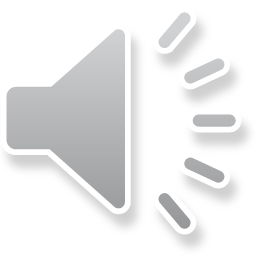 [Speaker Notes: This slide offers another perspective on the conversion of calibration from a volumetric basis to a gravimetric basis.  On the left is a table showing calibrants prepared by diluting a reference standard solution by volume.  On the right, the same calibrants are shown as prepared by mass to achieve mass fraction values.  The dilution process is the same for volumetric and gravimetric approaches.  In both cases, a dilution factor is determined and applied to the reference standard for each calibrant.  If the original reference standard solution is reported in concentration units, a conversion to mass fraction units is achieved by dividing by the density of the solution (as is shown highlighted in yellow).  The details of this process are shown in the next slide.]
Volumetric Dilutions
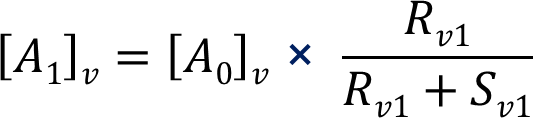 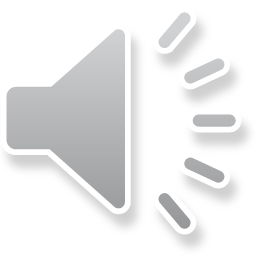 [Speaker Notes: Calibrants can be prepared from a concentrated reference standard solution by volumetric or gravimetric dilutions.  The process is similar for either approach; this slide details the process for volumetric dilutions. .  If the reference standard solution is reported in mass fraction units, this quantity must first be converted to a concentration basis by multiplying by the density of the solution. 

A dilution factor (highlighted in yellow) can be determined from the volume of the reference standard divided by the sum of the volumes of the reference standard and the diluent. 	

As an example, if equal volumes of the reference standard and diluent are combined, the dilution factor is given by 1 / (1+1), or simply ½.  Thus, the calibrant so created has ½ the concentration of the initial reference standard.]
Gravimetric Dilutions
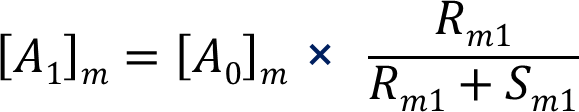 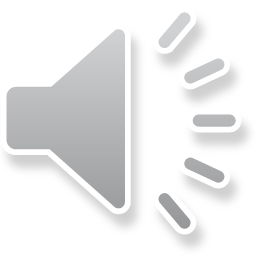 [Speaker Notes: The same process is used for gravimetric dilutions.  If the reference standard solution is reported in concentration units, this quantity must first be converted to a mass fraction basis by dividing by the density of the solution.  Quantities of the reference standard and diluent used in preparation of calibrants are determined by mass, and the dilution factor is calculated by the ratio of the mass of the reference standard used divided by the sum of the masses of the reference standard and the diluent. 

To continue the example shown in the previous slide, if equal masses of the reference standard and diluent are combined, the dilution factor is given by 1 / (1+1), or simply ½.  Thus, the calibrant so created has ½ the mass fraction of the initial reference standard.]
Calibration:  Zero Intercept (y = mx; RF = y/x)
Gravimetric Basis
Volumetric Basis
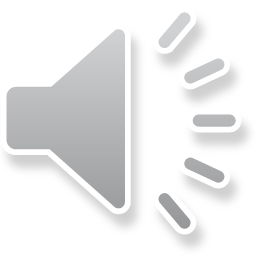 [Speaker Notes: Calibration curves can be constructed using data created by volumetric or gravimetric based dilutions.  The difference between these curves is related to the solution density and the units to be reported.  At the left, the calibration curve was constructed using calibrant concentrations, and at the right, the calibration curve was constructed using calibrants in mass fraction units.  All other aspects of quantitation are the same for the two quantitation models.  Thus, if the curve at the left is used for quantitation, samples are reported in concentration units, and if the curve at the right is used for quantitation, samples are reported in mass fraction units.

This slide was constructed to illustrate a zero-intercept model.  This model is appropriate when no response is observed for a zero level calibrant.  The curve can be fit using linear regression or using averaged response factors; subtle differences exist between these two approaches.]
Calibration:  Calculated Intercept (y = mx + b)
Gravimetric Basis
Volumetric Basis
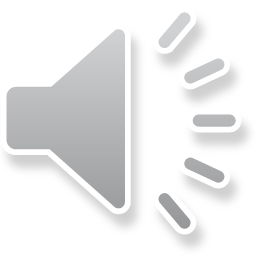 [Speaker Notes: This slide was constructed to illustrate a calculated intercept model with the functional form y=mx+b.  This model is commonly used to minimize the residual error over the calibration interval.  As with the zero intercept model, sample extracts determined with calibrants based on concentrations are reported in concentration units (such as mg/mL), and sample extracts determined with calibrants based on mass fractions are reported in mass fraction units (such as mg/g).

Note that either the volumetric or gravimetric approaches provides that same values for quantitation relative to the original sample prior to extraction, often reported as a percentage.   Thus, for example, if a sample is determined to contain 0.6% of an analyte by volumetric-based calibration, the sample with also be found to contain 0.6% of the analyte if gravimetric-based calibration is utilized.

For simplicity, in the remainder of this presentation, the examples will utilize response factors, but the same principles apply to the use of calibration functions, such as is shown in this slide for y=mx+b.]
Quantitation
Volumetric Approach
Gravimetric Approach
To calculate the Response Factor: 
RF = response / concentration
(Use linear regression or average RF for multiple calibrants)

To calculate the concentration of analyte in the extract:
Response extract / RF = concentration

To calculate the mass analyte in the extract:
Volume extract × concentration = mass analyte

To calculate the percentage analyte in sample:
Mass analyte (mg) / mass sample (g) × 1 g / 1000 mg × 100 % = % analyte
To calculate the Response Factor: 
RF = response / mass fraction
(Use linear regression or average RF for multiple calibrants)

To calculate the mass fraction of analyte in the extract:
Response extract / RF = mass fraction

To calculate the mass analyte in the extract:
Mass extract × mass fraction = mass analyte

To calculate the percentage analyte in sample:
Mass analyte (mg) / mass sample (g) × 1 g / 1000 mg × 100 % = % analyte
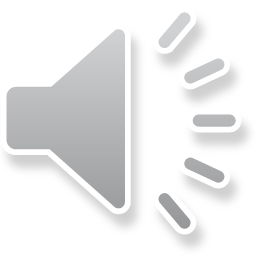 [Speaker Notes: The process to determine the level of the analyte in the original sample as a percentage is the same for both volumetric and gravimetric approaches.  The volumetric approach uses volumes and concentrations, whereas the gravimetric approach uses masses and mass fractions.

The first step is to calculate the response factor. The response factor is an expression of the instrumental response as a function of the quantity of the analyte present in the calibrants.

Next, determine the relative amount of the analyte present in the extract by dividing the response for the extract by the response factor

Determine the mass of the analyte present in the extract by multiplying the amount of extract by the relative quantity of the analyte in the extract

The last step is to relate the mass of analyte determined relative to the mass of the sample extracted.  This mass ratio quantity is often reported as a percentage.]
Quantitation Example – Volumetric Basis
RF = 1.0 mV / 1 mg/mL solution
2.129 g sample is extracted with 25 mL of methanol
Response for the extract is 0.511 mV

Mass fraction of extract 	= response / RF 
	= 0.511 mV / 1.0 mg/mL
	= 0.511 mg/mL
Mass of analyte in extract 	= 25 × 0.511 mg/mL
	= 12.775 mg
Percent of analyte in sample 	= 12.775 mg / 2.129 g / 1 g / 1000 mg × 100 % 
	= 0.60 %

Level of analyte is 0.60 % by mass
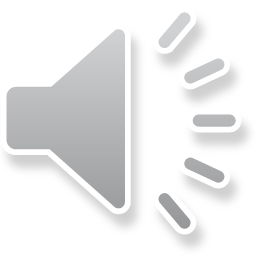 [Speaker Notes: An example is provided for quantitation using volumetric based measurements.  For this example, we will specify that a calibration curve was constructed using responses based on concentrations to give a response factor of 1.0 millivolts for a concentration of 1 mg/mL.  We will further specify that a 2.1 g sample is extracted with about 25 mL of methanol, and that when analyzed, the response for this extract is about 0.5 mV.

To calculate the concentration of this extract, the sample extract response is divided by the response factor to yield a concentration approximately 0.5 mg/mL.  For the 25 mL extract, this represents approximately 12.8 mg.  Since a 2.1 gram sample was processed, the percentage of the analyte in the sample is 0.6%.]
Quantitation Example – Gravimetric Basis
RF = 0.8 mV / 1 mg/g solution
2.129 g sample is extracted with 19.800 g of methanol
Response for the extract is 0.511 mV

Mass fraction of extract 	= response / RF 
	= 0.511 mV / 0.8 mg/g
	= 0.639 mg/g
Mass of analyte in extract 	= 19.800 g × 0.639 mg/g
	= 12.647 mg
Percent of analyte in sample 	= 12.647 mg / 2.129 g / 1 g / 1000 mg × 100 %
	= 0.60 %

Level of analyte is 0.60 % by mass
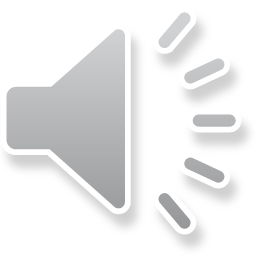 [Speaker Notes: The same example can be described using a gravimetric basis. For this example, we will specify that a calibration curve was constructed using responses based on mass fractions to give a response factor of 0.8 mV for a 1 mg/g mass fraction.  The same 2.1 g sample is extracted with an equivalent quantity of solvent; 19.8 g methanol. When analyzed, the response for the extract is unchanged at 0.5 mV.

To calculate the mass fraction of this extract, the sample response is divided by the response factor to give approximately 0.64 mg/g.  For the 19.8 g extract, this represents approximately 12.65 mg.  Since a 2.1 gram sample was process, the percentage of the analyte in the sample is about 0.6%.  

Slight differences between the volumetric and gravimetric examples result from rounding errors, but within these errors, the same percentages are obtained.]
link:  	https://www.nist.gov/programs-projects/tutorials-analytical-chemistry
search: 	“tutorials analytical chemistry NIST”
email: 	lane.sander@nist.gov
Tutorials
Selected Topics

Laboratory Operations
Use of Analytical Balances 
Volumetric Transfer of Liquids 
Determination of Liquid Density 
Preparation of Calibration Solutions

Chemical Metrology
Calibration
Principles of Quantitation
Analytical Method Validation

Liquid Chromatography
Liquid Chromatography: Introduction and Instrumentation 
Plumbing for Liquid Chromatography 
Liquid Chromatography Column Theory and Technology 
Liquid Chromatography: Introduction to Method Development 
Troubleshooting LC Instrumentation and Methods
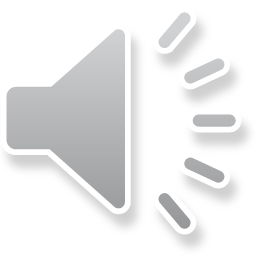 [Speaker Notes: A series of video tutorials on practical aspects of analytical chemistry are available free of charge at the link shown.  A few selected topics related to laboratory operations, chemical metrology and liquid chromatography are listed.  Most of these presentations are available as video and PowerPoint files, with the same content for each format.]